Environmental Monitoring 2.0
Sebastian Michel

Ecole Polytechnique Fédérale de Lausanne (EPFL)
Switzerland
The Swiss Experiment
Objectives 
understanding implications of environmental change  from local to regional scales
data access for users from academia to general public
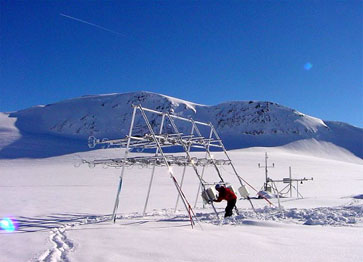 Approach
develop novel wireless sensor networks and sensors
design an integrated data and meta-data infrastructure
Extraordinary
Scale: variety of experiments and instruments
Coverage: experiments in multiple locations and widespread sensor networks across the alps
Team: research, industry, community, stakeholders
Data logging
Data
Metadata
Models
Visualization
Ad-hoc file-based
Email, desktop, …
Science Workflow
Running
experiments
Factors limiting scientific progress:

Limited data and metadata sharing and reuse
 Limited real-time data access
Limited data accessibility and visualization
Planning 
experiments
Analysis, Models
Knowledge
Application Scenarios of SensorMap
Data Analysis
Deployment Monitoring
Experiment Planning
To visualize dependencies among different measurements and correlations with topological terrains
To view sensor layout and visualize measurements in real-time to decide the placement of sensors
To inspect real-time output of sensors, and to discover and fix broken sensors
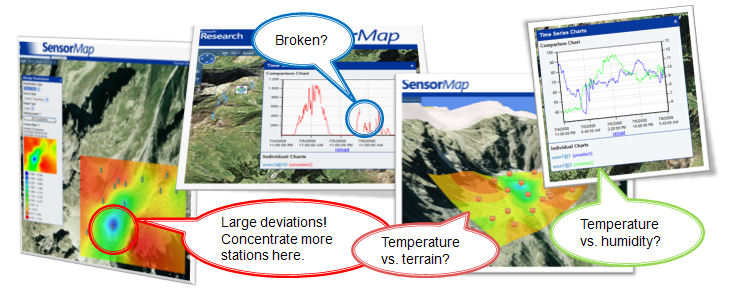 Advanced Plots
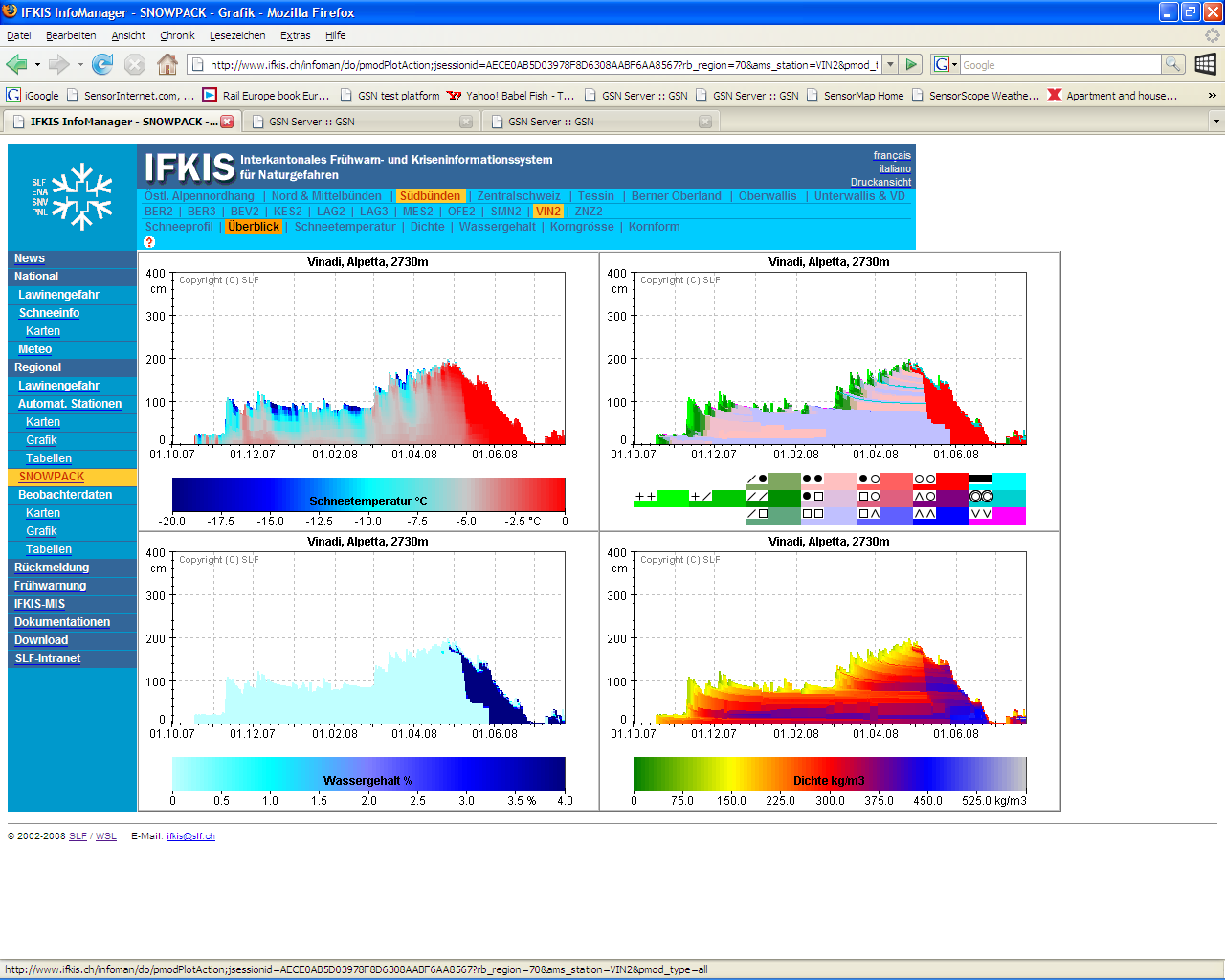 Towards Environmental Monitoring 2.0
(Near) Future
Previous State
Information Sharing in online communities
Lack of communication
Data repository with single access point
Randomly distributed data files
No data loss
Data loss
Provenance tracking
Loss of knowledge on data collection
Data reuse
Waste of resources replicating data collection
Open access
Small user community
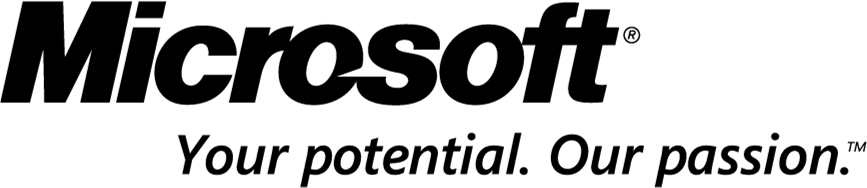 © 2008 Microsoft Corporation. All rights reserved. Microsoft, Windows, Windows Vista and other product names are or may be registered trademarks and/or trademarks in the U.S. and/or other countries. The information herein is for informational purposes only and represents the current view of Microsoft Corporation as of the date of this presentation.  Because Microsoft must respond to changing market conditions, it should not be interpreted to be a commitment on the part of Microsoft, and Microsoft cannot guarantee the accuracy of any information provided after the date of this presentation.  MICROSOFT MAKES NO WARRANTIES, EXPRESS, IMPLIED OR STATUTORY, AS TO THE INFORMATION IN THIS PRESENTATION.